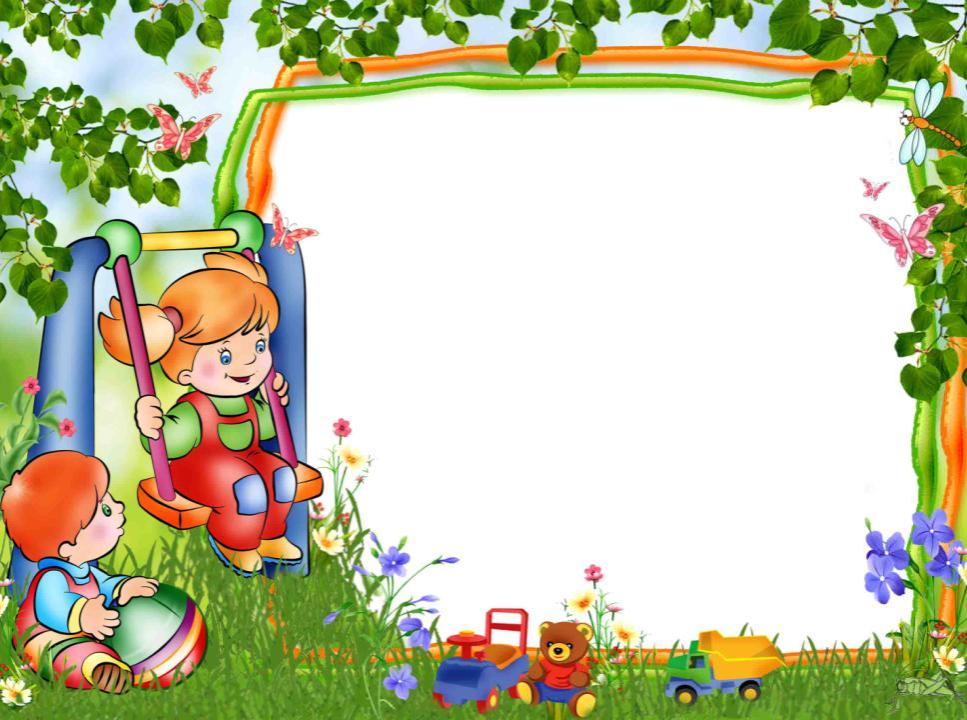 ВЕСЁЛЫЙ 
	КАРАПУЗ
Воспитатель МАДОУ МО г. Нягань «Детский сад №2 «Сказка»
Удальцова Марина Николаевна
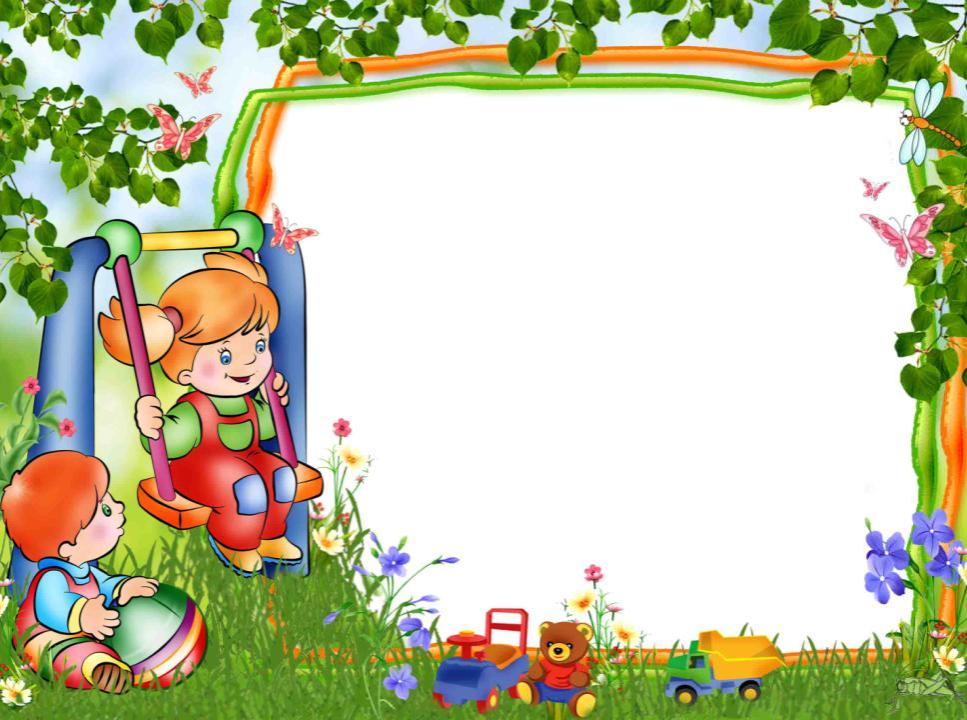 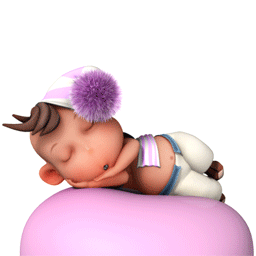 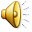 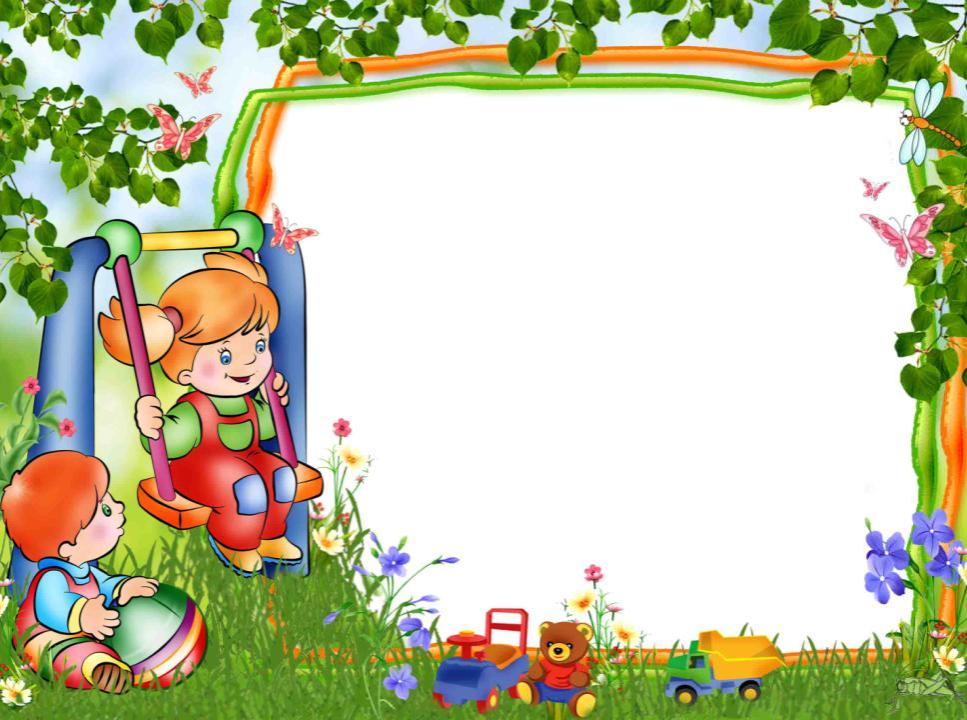 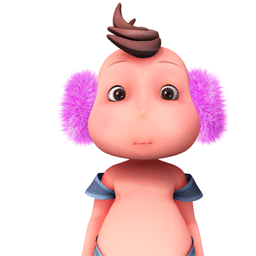 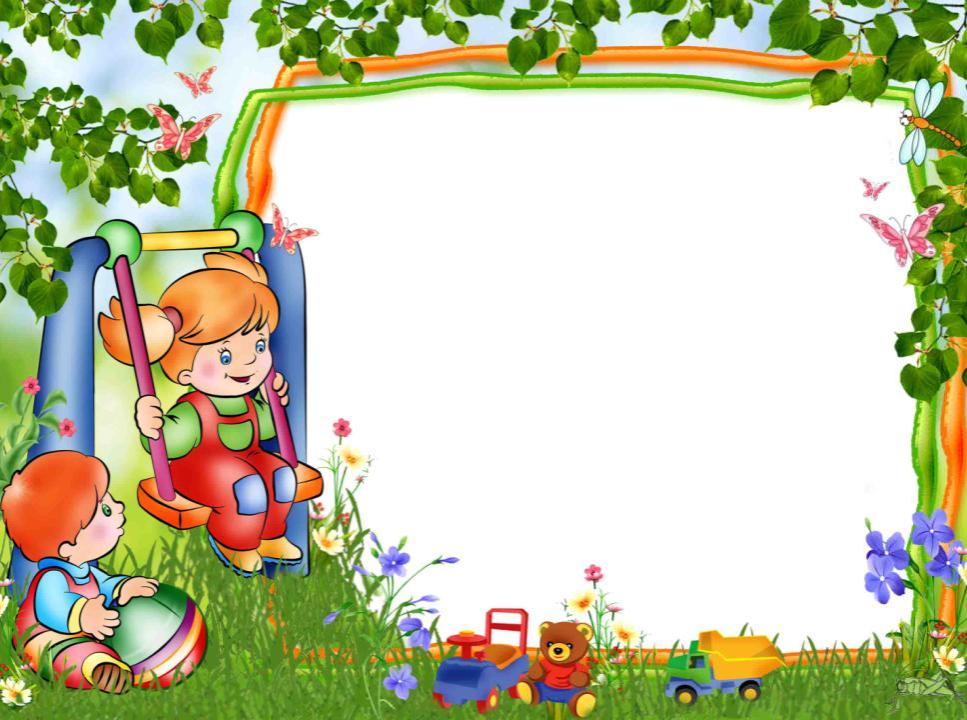 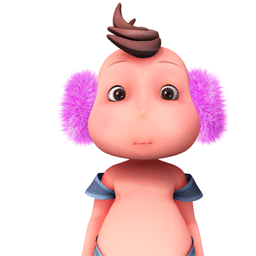 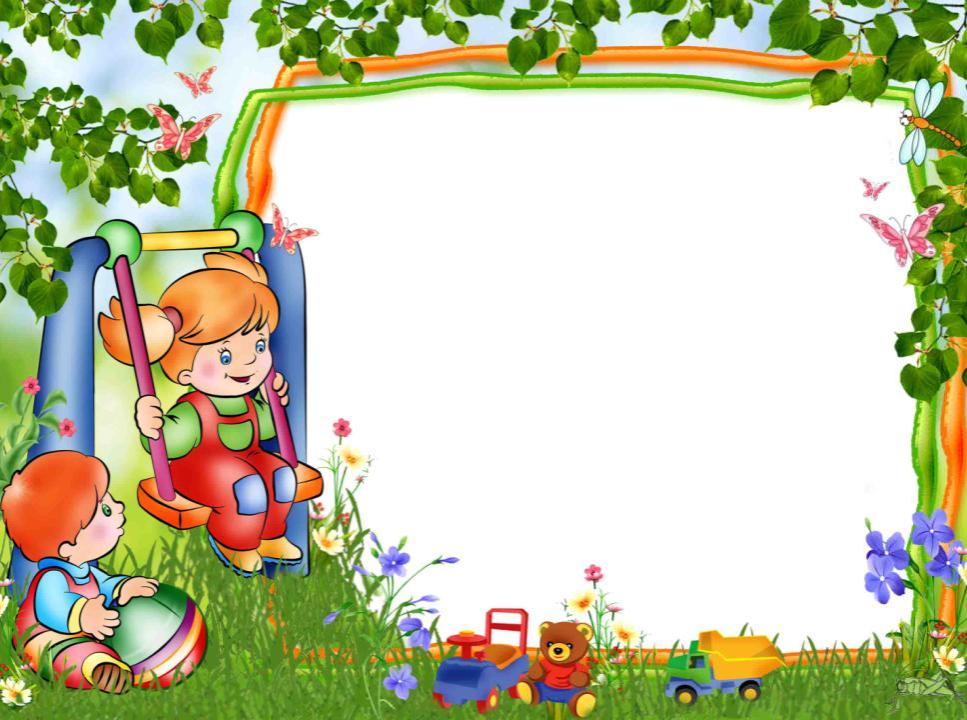 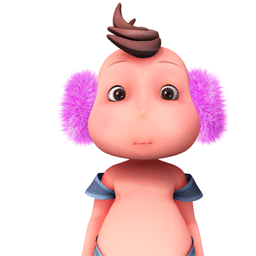 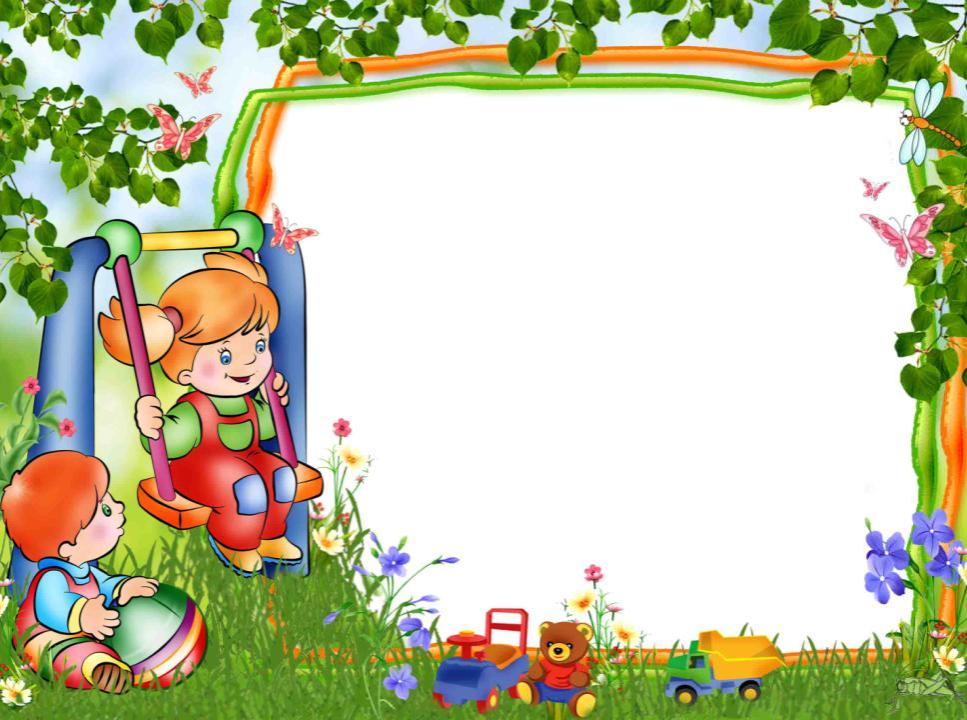 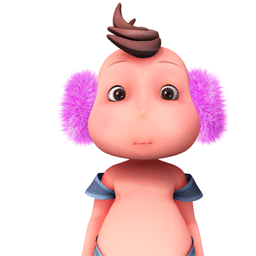 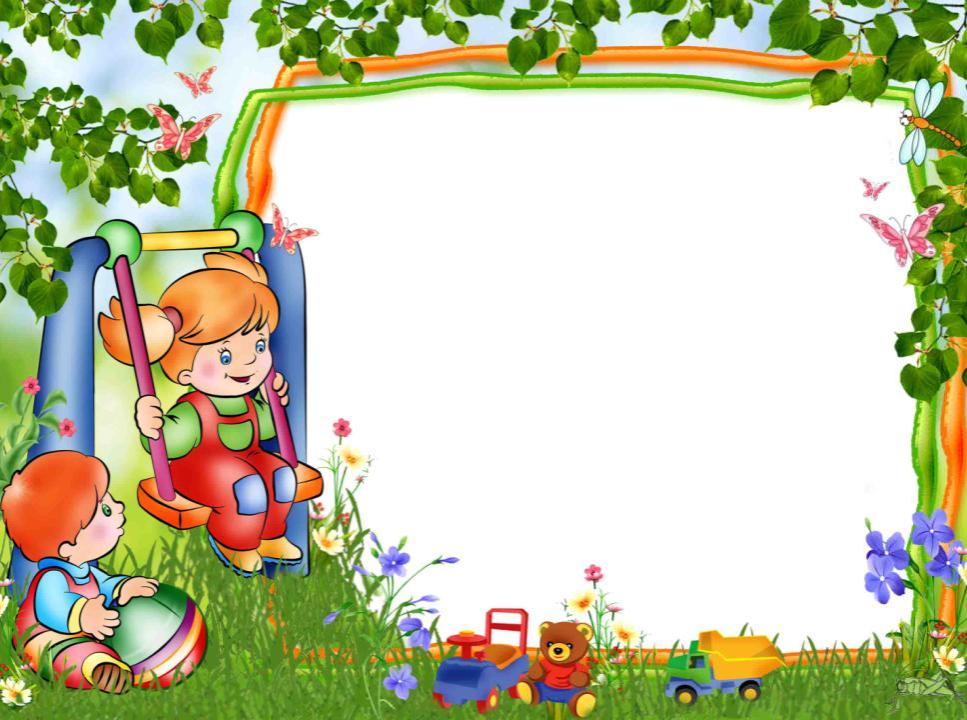 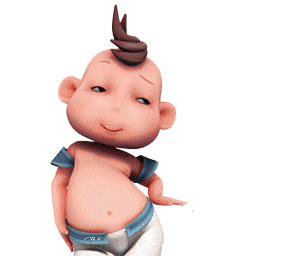 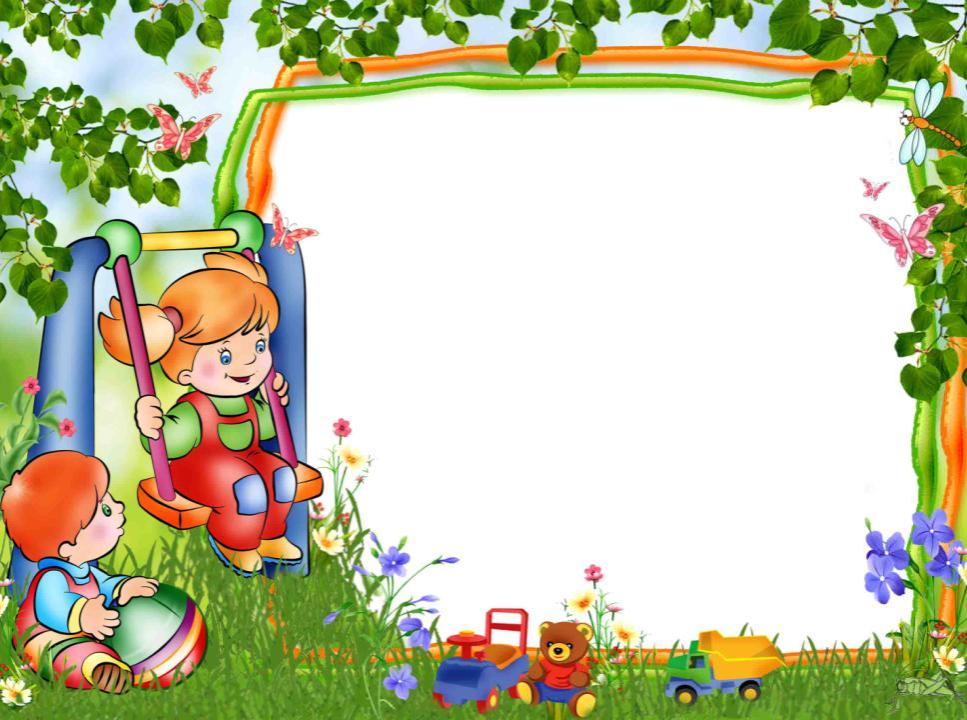 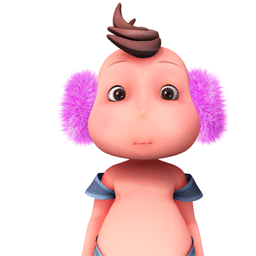 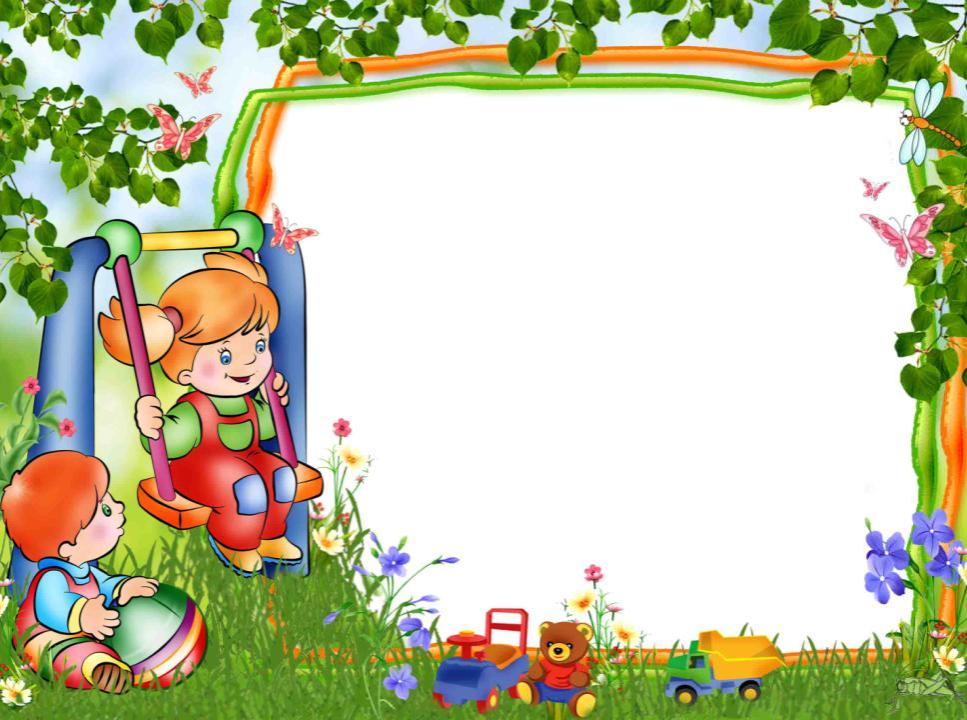 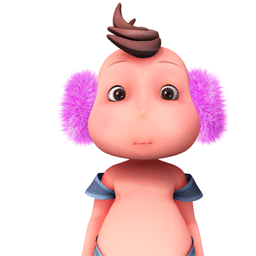 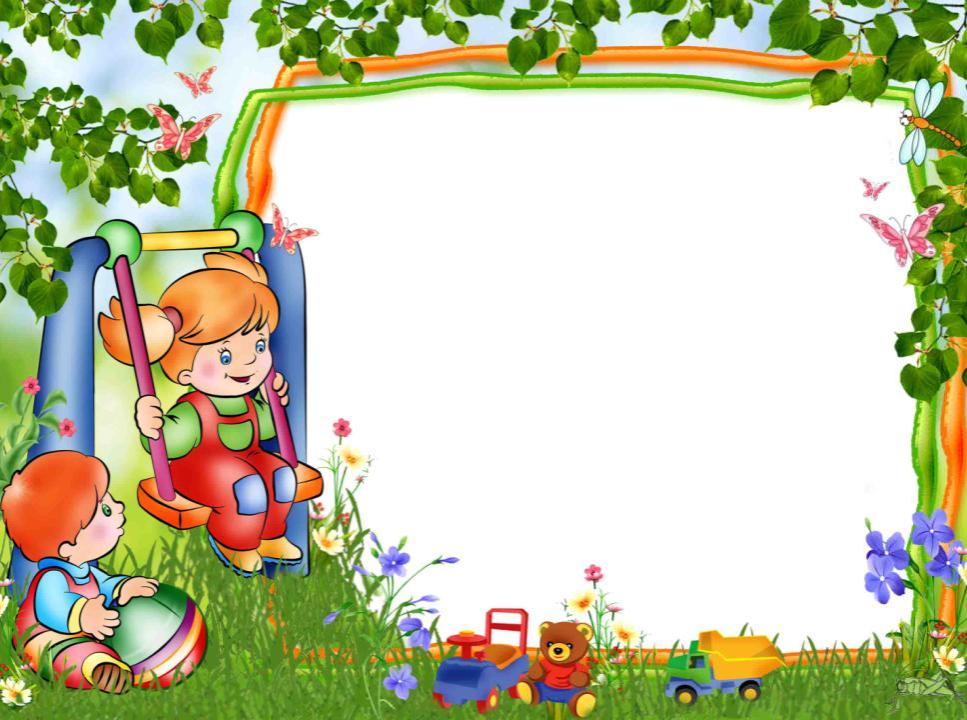 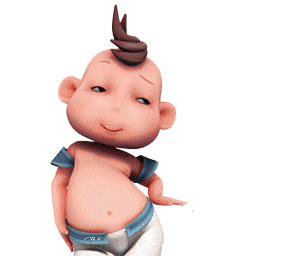 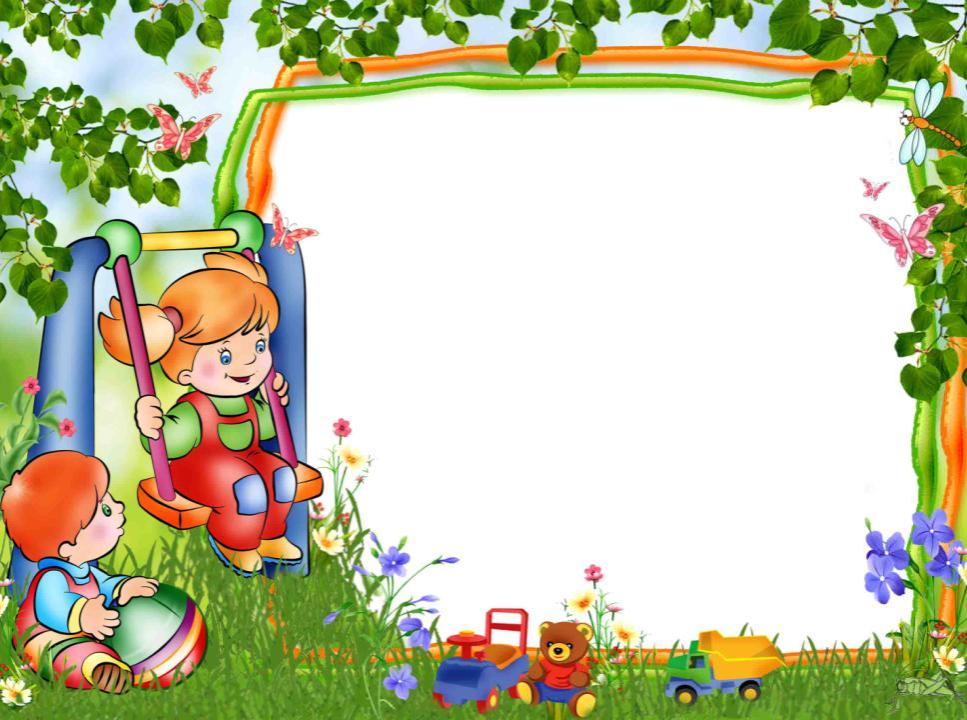 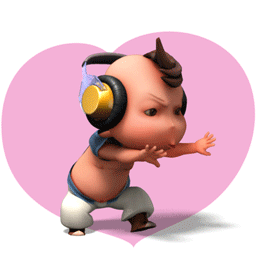 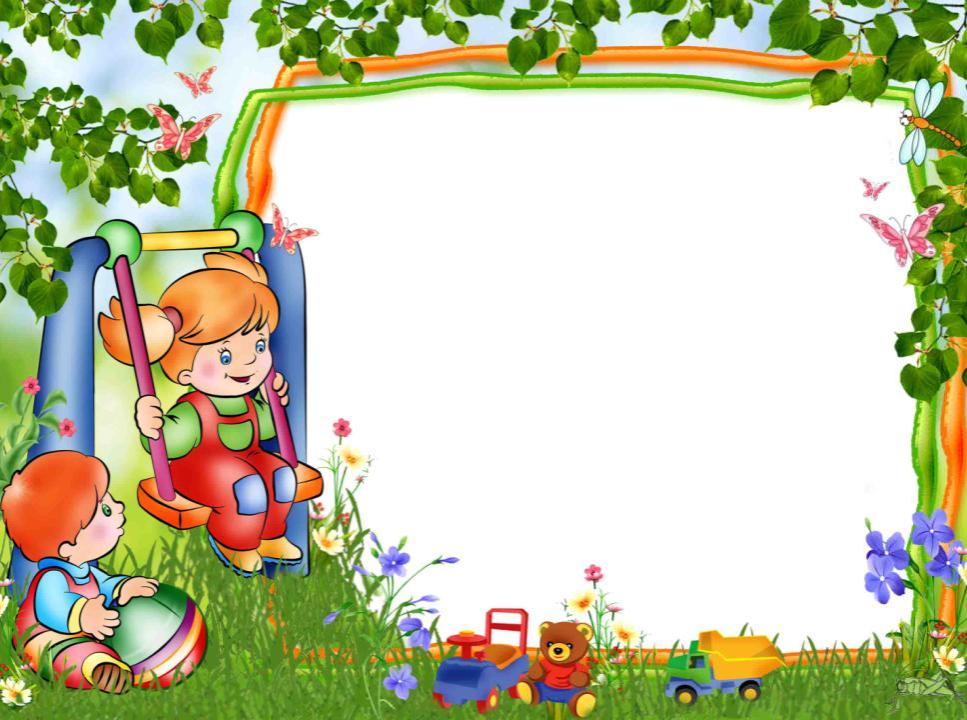 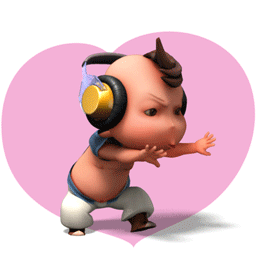 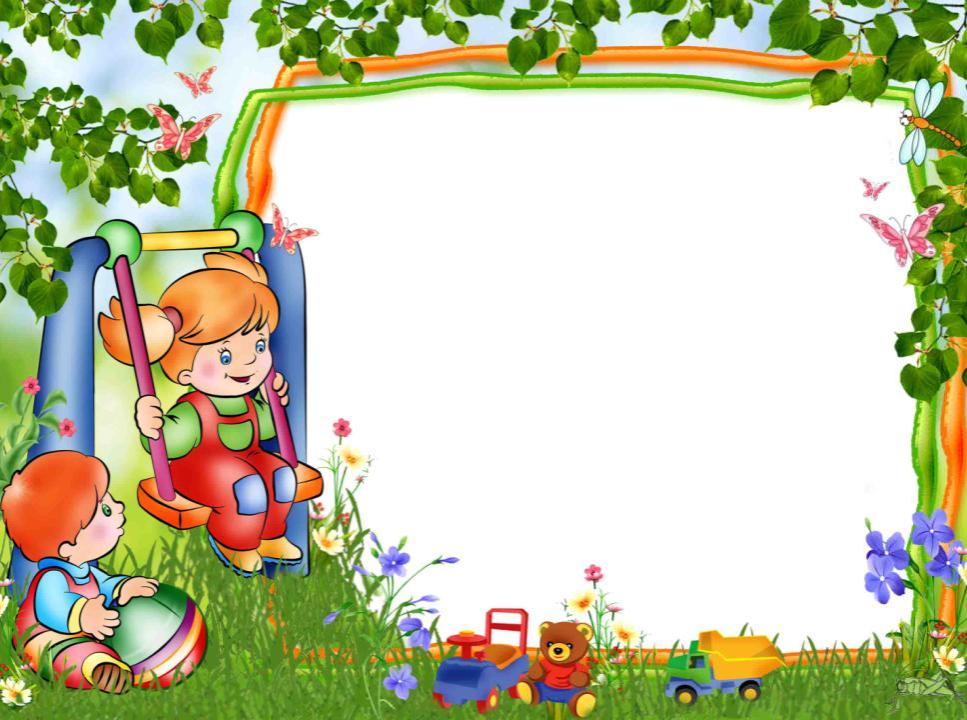 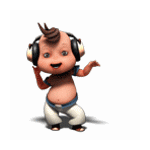 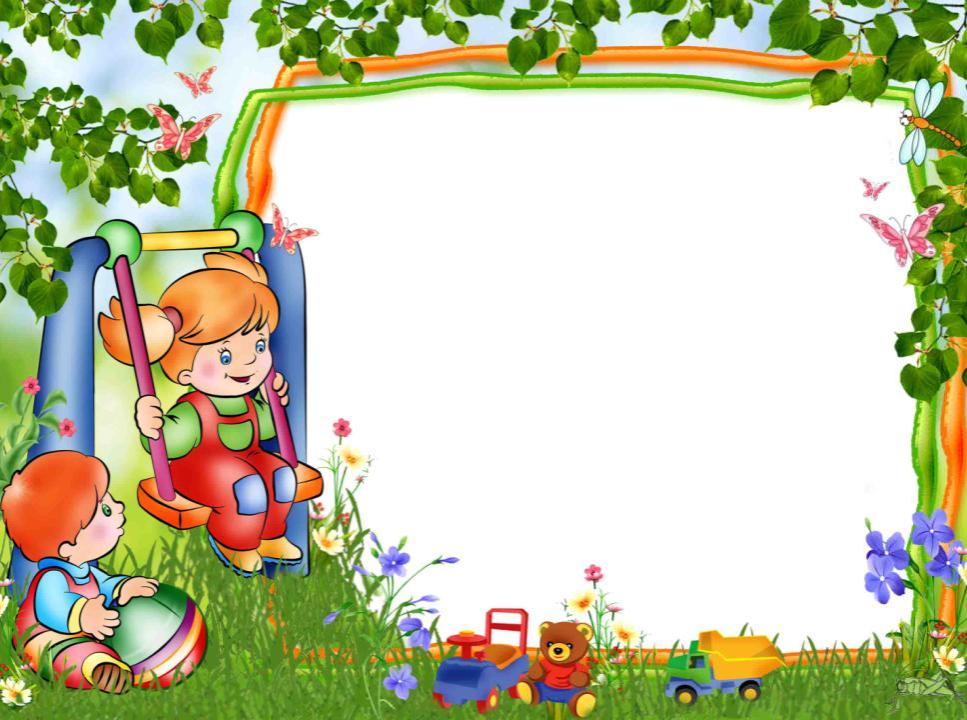 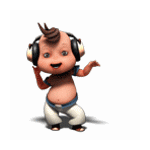 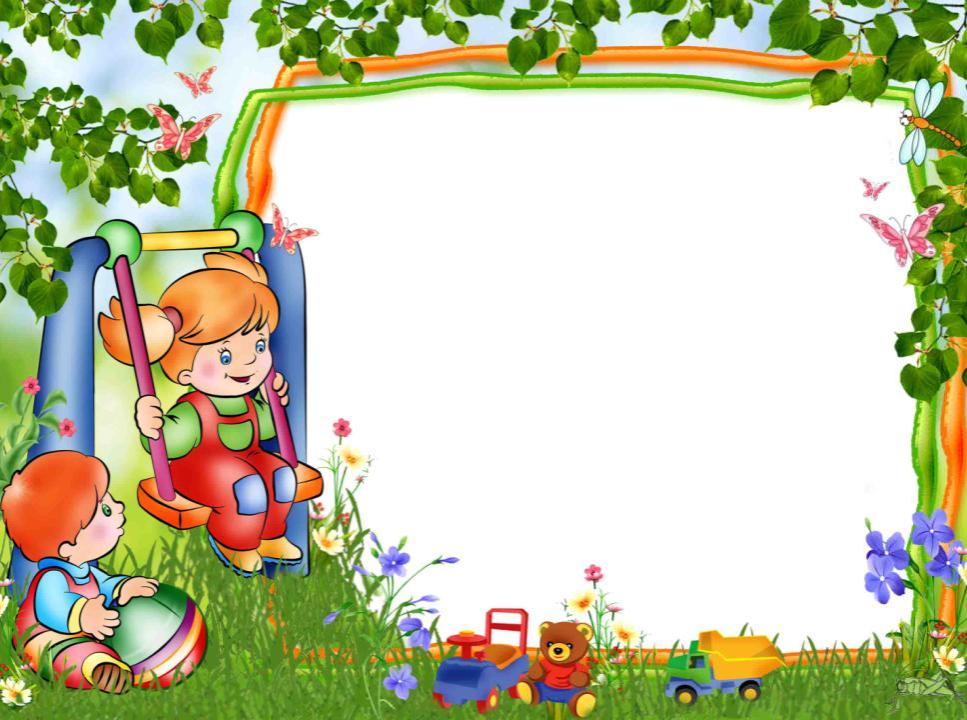 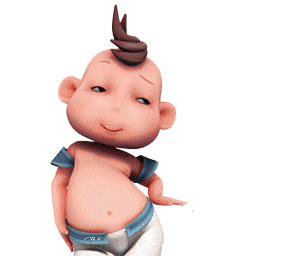 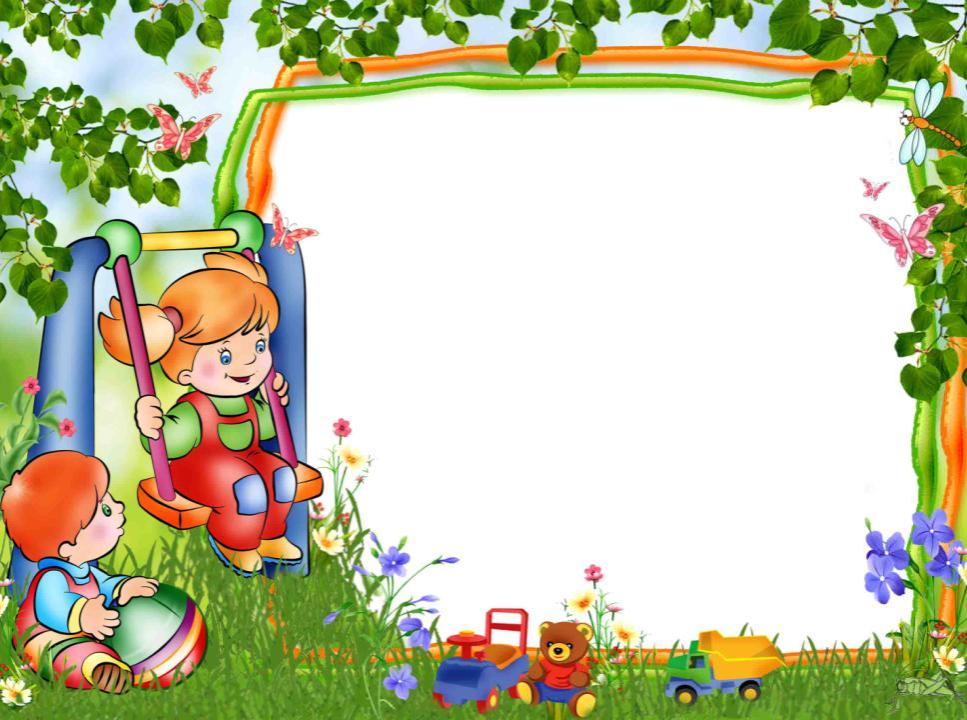 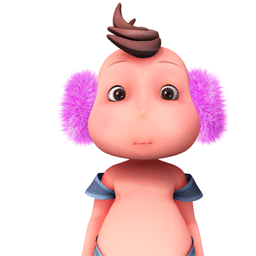 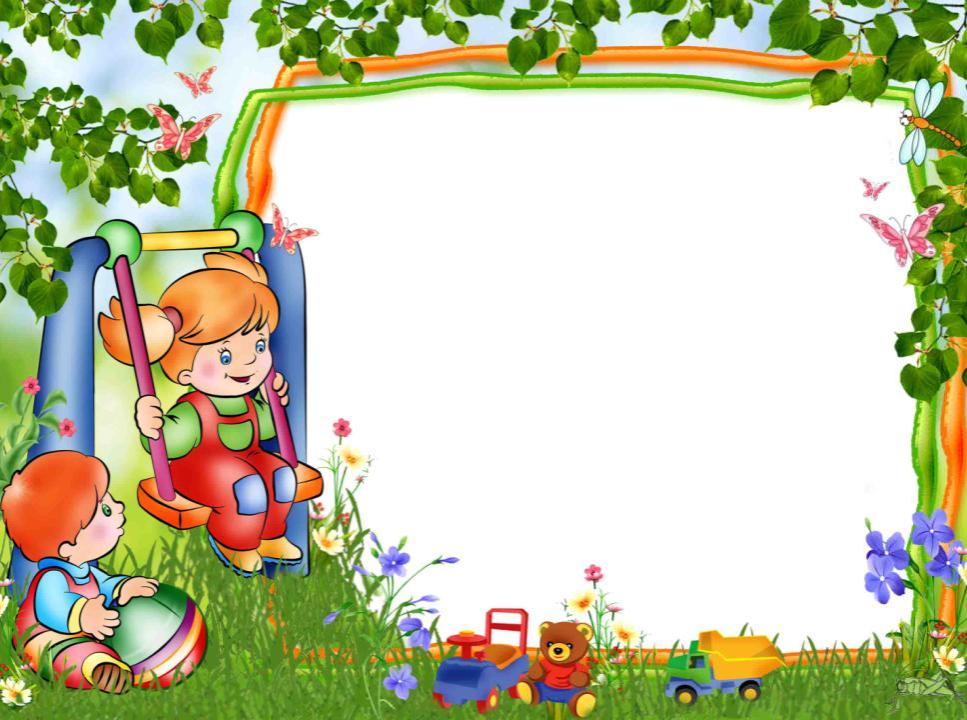 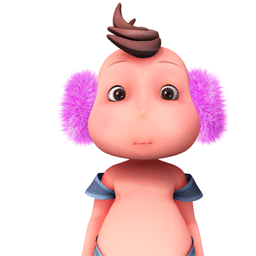 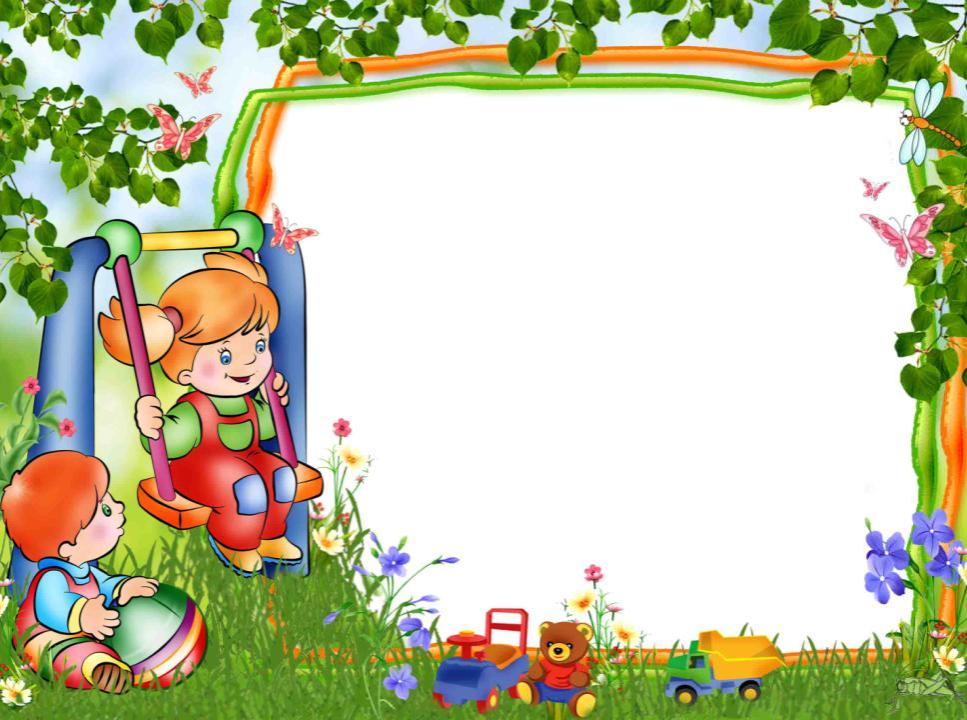 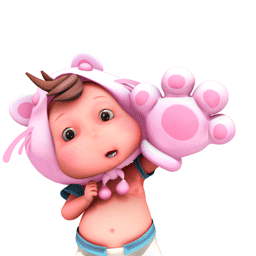 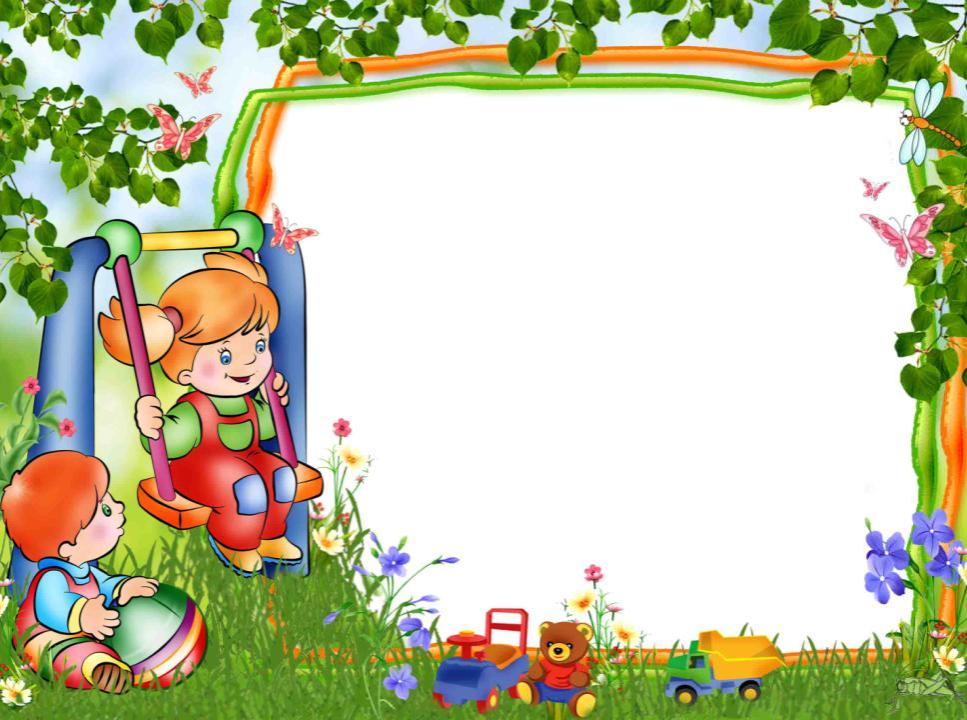 Источники
http://musplus.ru/148-detskaya-fotoramka-s-cherepashkoj.html
http://www.liveinternet.ru/users/polonba123/rubric/2122424/
http://www.baby.ru/blogs/post/75649133-56489700/
http://www.playcast.ru/view/3764774/0d13f846de999a0355cf382fc8e8e4b15aa38a2fpl
http://www.baby.ru/blogs/post/75649133-56489700/
http://www.baby.ru/blogs/post/75649133-56489700/